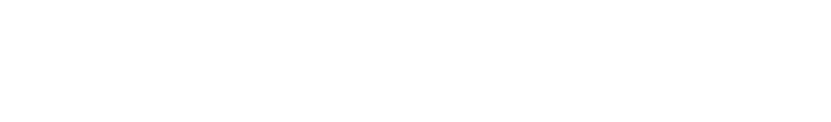 NİTELİKLİ İŞGÜCÜ YETİŞTİRME PROGRAMI
NİYEP




2025
NİYEP
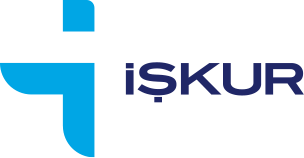 1
Programın Aşamaları
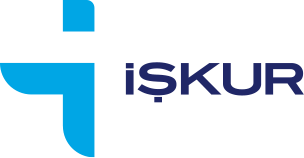 2
[Speaker Notes: * İl müdürlüğü, oda veya borsa temsilcisi (oda veya borsa veyahut oda veya borsanın iştiraki) ve talep sahibi işveren(ler) veya işveren temsilci(leri)si tarafından protokol imzalanır ve mesleki eğitim kursu başlatılır.]
İşgücü Talebi
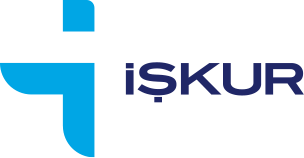 3
[Speaker Notes: * Birkaç işveren bir araya gelerek 5 kişilik talebi oluştursa kurs açılabilir mi?
Evet. Aynı veya benzer mesleğe ilişkin birkaç işverenin talebi 5’i buluyorsa aynı meslekte kurs açılabilir.]
Kursiyer Sayısının Belirlenmesi
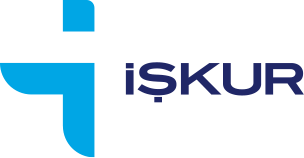 4
[Speaker Notes: * İş yerindeki çalışan sayısı, işverene ait vergi numarası altında ve kursun düzenleneceği ilde yer alan iş yerlerine ait kursun başlama tarihinden önceki altı aylık dönem içerisinde yer almak koşuluyla en son aya/döneme ait SGK’ya verilen sigortalı sayısını gösterir belgede yer alan toplam prim gün sayısının otuza bölünmesi suretiyle hesaplanır.]
Kursiyerlerin Belirlenmesi
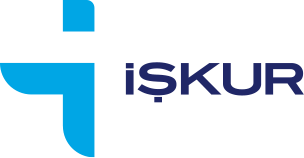 5
[Speaker Notes: * Mülakat sonunda mesleki eğitime katılan kursiyerlere Kursiyer Taahhütnamesi imzalatılacaktır.
Mesleki eğitim kursu öncesinde işveren ve kursiyer eşleştirmesi İl Çalışma Kurulu veya Alt/İlçe çalışma kurulu temsilcileri ile kurs eğiticileri, işveren temsilcileri ve il müdürlüğünce görevlendirilecek iş ve meslek danışmanı tarafından mülakat aşamasında gerçekleştirilir. 
Teorik eğitim alan kursiyerler eşleştirmesi yapılan işyerlerinde pratik eğitime devam ederler.
İşverenler eşleştirilen kursiyerlerin pratik eğitimden eğitim programına uygun şekilde yararlanmasını ve deneyim sahibi olmasını sağlamak üzere gerekli mesleki bilgiye ve deneyime sahip en az bir eğitim sorumlusu belirler.]
Teorik ve Pratik Eğitim
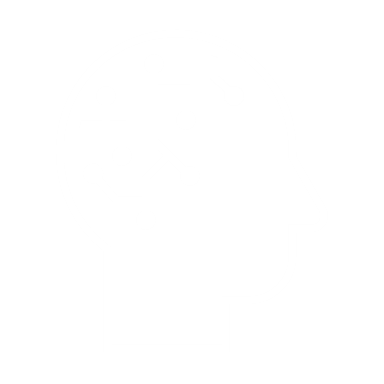 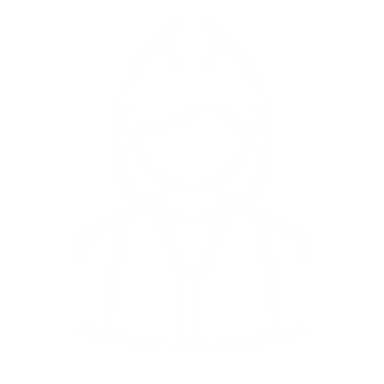 Teorik eğitimler işveren, oda veya borsa ya da oda veya borsa iştiraki iş birliğinde düzenlenir.
Pratik eğitimler iş yerlerinde düzenlenir.
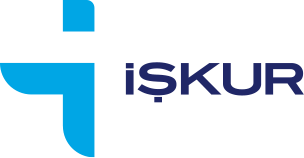 6
[Speaker Notes: * Teorik eğitimi alan kursiyerler pratik eğitime katılmazsa ne olacak?
Kursiyer yedi işgünü içinde pratik eğitime başlatılamazsa sistem üzerinden geçerli nedenle çıkışı yapılır. 

** Eğitim planında teorik eğitim öngörülmeyen mesleklerde bu Genelge kapsamında mesleki eğitim kursu düzenlenmez.
Mesleğin özelliğine göre teorik ve pratik eğitim birbirlerini tamamlayacak aynı hafta içerisinde farklı günlerde verilebilir. Ancak teorik ve pratik eğitim aynı gün içerisinde birlikte verilemez.
Teorik ve pratik eğitimlerin ayrı ayrı verilmesi durumunda teorik eğitim bittikten sonra en geç 7 işgünü içinde pratik eğitim başlayacak şekilde planlanır.]
Eğitim Programı ve Sertifika
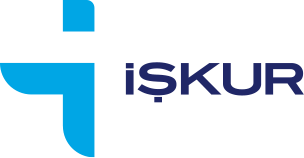 7
[Speaker Notes: * İşveren tarafından talep edilen işgücüne uygun olması durumda Milli Eğitim Bakanlığı (MEB) tarafından yayımlanan eğitim programları öncelikli olarak kullanılır. Uygun olmaması veya hiç eğitim programı bulunmaması halinde eğitim programı işveren tarafından üniversite aracılığıyla hazırlatılır.
 
** Üniversite tarafından hazırlanan onaylı eğitim programının işveren tarafından Kurum sistemine girişi sağlanır.]
Kurs Süresi ve Sınıf
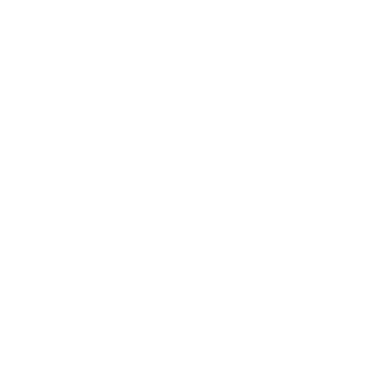 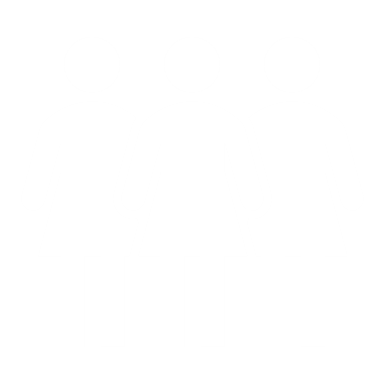 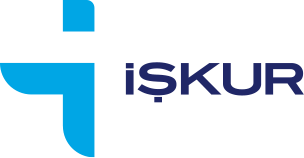 8
[Speaker Notes: * İşveren tarafından talep edilen işgücüne uygun olması durumda Milli Eğitim Bakanlığı (MEB) tarafından yayımlanan eğitim programları öncelikli olarak kullanılır. Uygun olmaması veya hiç eğitim programı bulunmaması halinde eğitim programı işveren tarafından üniversite aracılığıyla hazırlatılır.
 
** Üniversite tarafından hazırlanan onaylı eğitim programının işveren tarafından Kurum sistemine girişi sağlanır.]
İstihdam Yükümlülüğü
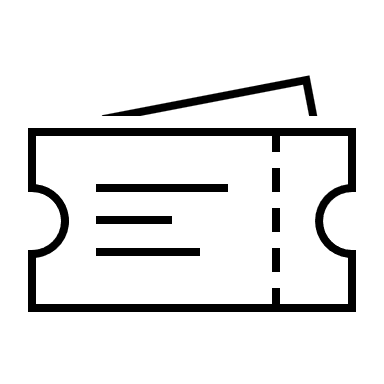 İstihdam yükümlülüğü pratik eğitimin gerçekleştirildiği iş yeri veya iş yerlerinde yerine getirilir.
Kursiyerlerin en az % 60’ı, 120 günden az olmamak üzere fiili kurs gününün 2 katı kadar süre ile istihdam edilir.
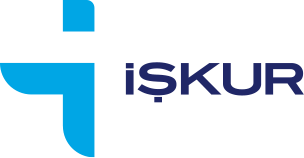 9
[Speaker Notes: İstihdam yükümlülüğünün gerçekleştirilmesine ilişkin idari ve mali sorumluluk işgücü talebinde bulunan işverendedir.
İstihdam edilecek kursiyer sayısı, toplam eğitimin ¼'lik süresinin bitiminde eğitime devam eden kursiyerlerin en az % 60’ının işveren tarafından taahhüt edilen istihdam yükümlülük oranı ile çarpımı sonucu bulunur. 
* Mesleki eğitim kursuna katılan kursiyerlerin en az %60’ı kurs sınav sonucunun açıklandığı tarihten itibaren en geç 30 gün içinde işe başlatılmak şartı ile 120 günden az olmamak üzere en az fiili kurs süresinin 2 katı süre ile istihdam edilir. 

** İstihdam yükümlülüğünün sınav sonucunun açıklandığı tarihten itibaren fiili kurs süresinin en fazla dört katı kadar sürede tamamlanması gerekir. Süresi yüz yirmi günden az olan kurslar için bu süre dört yüz seksen gün olarak uygulanır. İl müdürlüğü tarafından uygun görülmesi halinde bu sürelere altmış gün ilave edilebilir.

***  İstihdam edildiği tarihten önceki bir yıl içerisinde sigortalı olarak çalıştığı işyerine ait vergi numarası altında yer alan iş yerlerinde işe yerleştirilenler istihdam yükümlülüğü kapsamında değerlendirilmez.]
Karşılanan Giderler
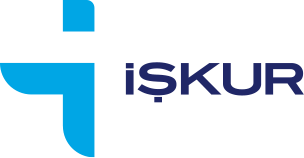 10
[Speaker Notes: * Teorik eğitimi kısmı için eğiticinin unvanı ve tabi olduğu mevzuat dikkat alınarak ek ders saati ücretinin dört katına kadar ödeme yapılabilmektedir.

** Zaruri Gider Ödemesi: Mesleki eğitim kurslarına katılan kursiyerlere, kurslara fiilen katıldıkları gün üzerinden;
- İş arayan statüsündeki kursiyerlere günlük 850,18 TL,
- İşsizlik ödeneği alanlara günlük 425,09 TL 
kursiyer zaruri gideri ödenmektedir.
 
Kadınların istihdamını ve iş gücüne katılımını desteklemeye yönelik yürütülen “Her Meslekte Kadın Eli Projesi” kapsamında yapılacak iş birlikleriyle belirlenen mesleklerde kurslara katılım sağlayan 
İş arayan statüsündeki kadın kursiyerlere günlük 1.105,23 TL, 
İşsizlik ödeneği alan kadın kursiyerlere günlük 552,62 TL 
kursiyer zaruri gideri ödenmektedir.

GSS +iş kazası ve meslek hastalığı = %5.5 
(1 kişi için günlük 47,67 TL)]
İşveren için NİYEP
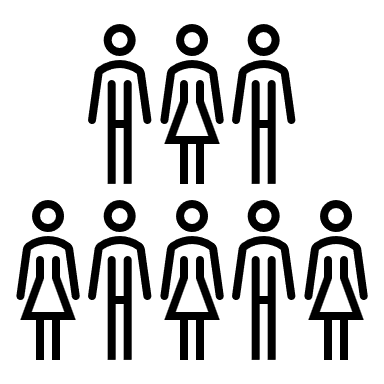 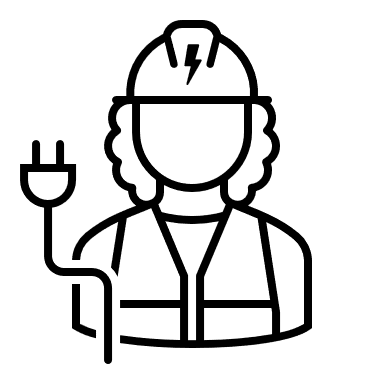 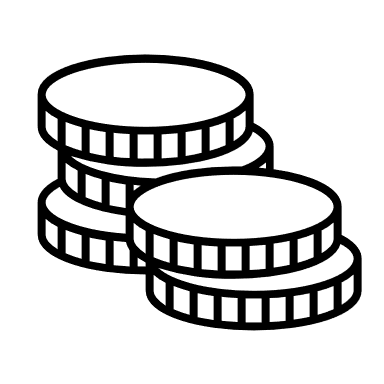 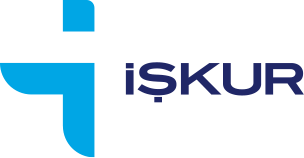 11
NİYEP’in Avantajları
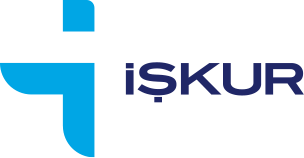 12
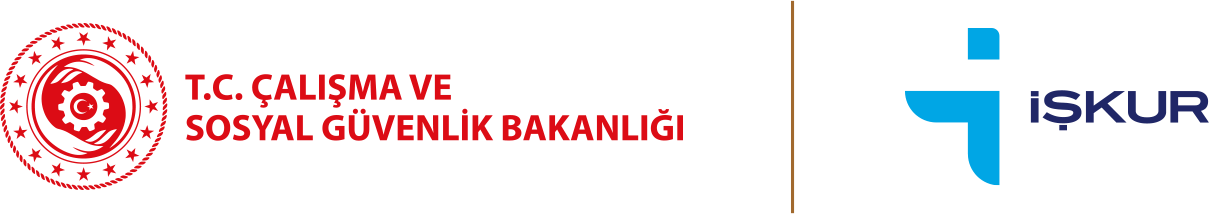 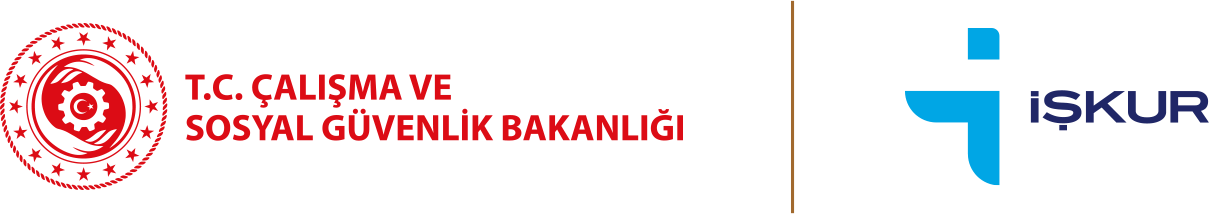